Sabbat
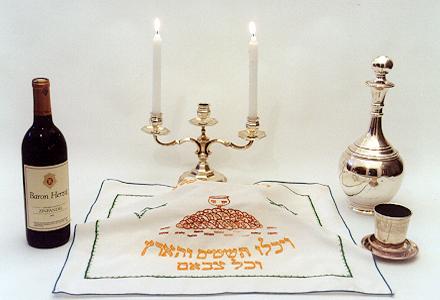 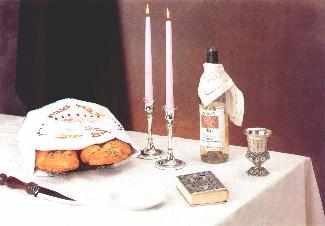 Sabbat
Kolossensen 2:16Dat u dan niemand oordele in spijs of in drank, of in het stuk des feest dags, of der nieuwe maan, of der sabbatten;
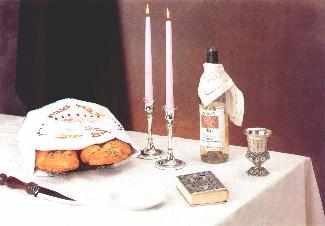 Sabbat
Leviticus 23:2, 3Spreek tot de kinderen Israels, en zeg tot hen: De gezette hoogtijden des HEEREN, welke gijlieden uitroepen zult, zullen heilige samenroepingen zijn; deze zijn Mijn gezette hoogtijden.  Zes dagen zal men het werk doen, maar op den zevenden dag is de sabbat der rust, een heilige samenroeping; geen werk zult gij doen; het is des HEEREN sabbat, in al uw woningen.
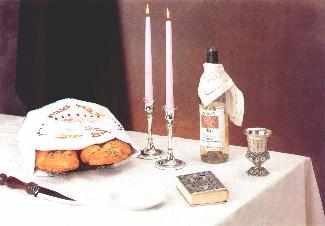 Sabbat
1.	Andere dagen in dit hoofdstuk waarop geen 	werk gedaan mocht worden.
-	De eerste en de zevende dag van ‘matsoot.’	Lev. 23:7, 8; Deut 16:8
-	‘Shevoeoot’	Lev. 23:21
-	Gedachtenis des geklanks, ‘Rosj Hashanah’	Lev. 23:24, 25
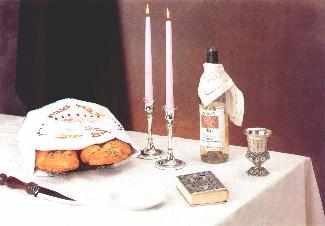 Sabbat
1.	Andere dagen in dit hoofdstuk waarop geen 	werk gedaan mocht worden.
-	‘Joom Kippoer’	Lev. 23:28
-	De eerste en de achtste dag van ‘Soekkoot’	Lev. 23:35
Ofwel zeven heilige samenroepingen, naast de wekelijkse sabbat.
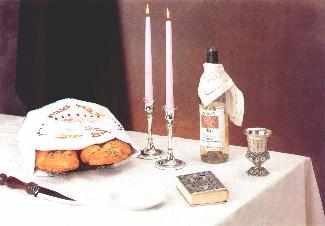 Sabbat
1.	Andere dagen in dit hoofdstuk waarop geen 	werk gedaan mocht worden.
“Geen dienstwerk zult gij doen.” Verzen 7, 8, 21, 25, 35, 36“Geen werk zult gij doen.” Verzen 3, 28, 31
Dit in tegenstelling tot Egypte.Daar moesten de Israëlieten niets anders doen dan slavenwerk.
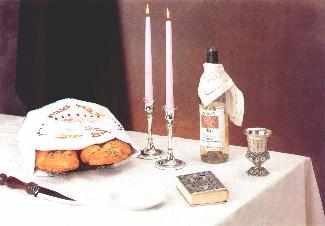 Sabbat
1.	Andere dagen in dit hoofdstuk waarop geen 	werk gedaan mocht worden.
Slavenwerk in Egypte:
Exodus 1:13, 14“En de Egyptenaars deden de kinderen Israels dienen met hardigheid; Zodat zij hun het leven bitter maakten met harden dienst, in leem en in tichelstenen, en met allen dienst op het veld, met al hun dienst, dien zij hen deden dienen met hardigheid.”
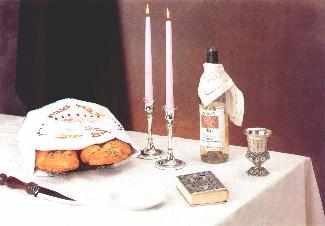 Sabbat
1.	Andere dagen in dit hoofdstuk waarop geen 	werk gedaan mocht worden.
Slavenwerk in Egypte:
Exodus 2:23“En het geschiedde na vele dezer dagen, als de koning van Egypte gestorven was, dat de kinderen Israels zuchtten en schreeuwden over den dienst; en hun gekrijt over hun dienst kwam op tot God.”
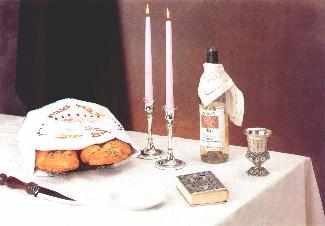 Sabbat
1.	Andere dagen in dit hoofdstuk waarop geen 	werk gedaan mocht worden.
Slavenwerk in Egypte:
Exodus 5:10, 11“Toen gingen de aandrijvers des volks uit, en deszelfs ambtlieden, en spraken tot het volk, zeggende: Zo zegt Farao: Ik zal ulieden geen stro geven.  Gaat gij zelve heen, haalt u stro, waar gij het vindt; doch van uw dienst zal niet verminderd worden.”
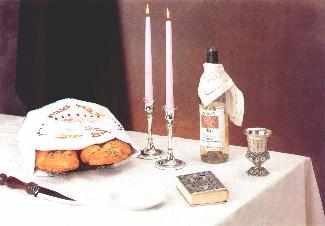 Sabbat
1.	Andere dagen in dit hoofdstuk waarop geen 	werk gedaan mocht worden.
Slavenwerk in Egypte:
Exodus 6:6-8“Derhalve zeg tot de kinderen Israels: Ik ben de HEERE ! en Ik zal ulieden uitleiden van onder de lasten der Egyptenaren, en Ik zal u redden uit hun dienstbaarheid, en zal u verlossen door een uitgestrekten arm, en door grote gerichten; En Ik zal ulieden tot Mijn volk aannemen, en Ik zal u tot een God zijn;
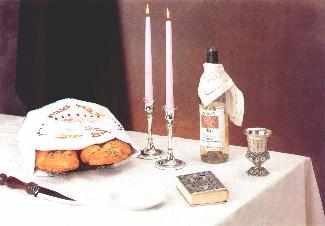 Sabbat
1.	Andere dagen in dit hoofdstuk waarop geen 	werk gedaan mocht worden.
Slavenwerk in Egypte:
Exodus 6:6-8“en gijlieden zult bekennen, dat Ik de HEERE uw God ben, Die u uitleide van onder de lasten der Egyptenaren. En Ik zal ulieden brengen in dat land, waarover Ik Mijn hand opgeheven heb, dat Ik het aan Abraham, Izak, en Jakob geven zou; en Ik zal het ulieden geven tot een erfdeel, Ik, de HEERE !”
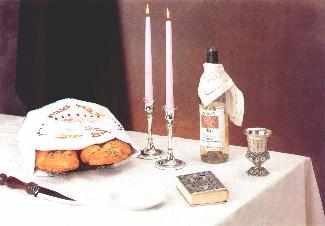 Sabbat
1.	Andere dagen in dit hoofdstuk waarop geen 	werk gedaan mocht worden.
Slavenwerk in Egypte:
Geen (dienst)werk.Hoe weldadig moeten die woorden in de oren van Israël hebben geklonken!
Die woorden hielden de herinnering aan Egypte levend. En ze wezen op die machtige verlossing door de hand des HEEREN.
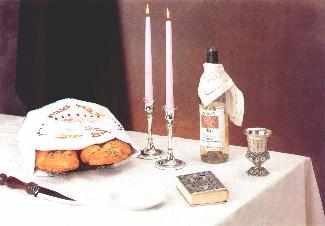 Sabbat
1.	Andere dagen in dit hoofdstuk waarop geen 	werk gedaan mocht worden.
Leviticus 23 spreekt zodoende over VERLOSSING.En dat begint al met de sabbat.
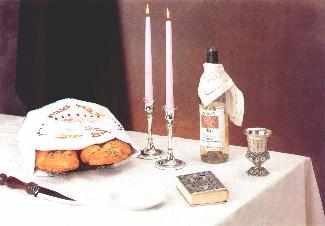 Sabbat
2.	Cycli van zevens
- De zevende dag
- Naast de wekelijkse sabbat, zeven ‘sabbatten’
- Zeven weken, ‘shevoeoot’
- De zevende maand
- Het zevende jaar (Leviticus 25)
- Zeven maal zeven jaar, en daarna het jubeljaar   (Leviticus 25)
- Zeventig weken (Daniël 9)
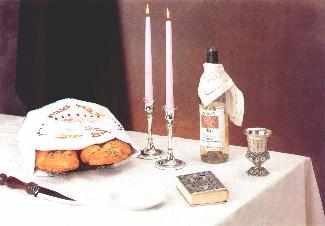 Sabbat
3.	De Heere Jezus en de Sabbat
Johannes 5:16-18“En daarom vervolgden de Joden Jezus, en zochten Hem te doden, omdat Hij deze dingen op den sabbat deed. En Jezus antwoordde hun: Mijn Vader werkt tot nu toe, en Ik werk ook. Daarom zochten dan de Joden te meer Hem te doden, omdat Hij niet alleen den sabbat brak, maar ook zeide, dat God Zijn eigen Vader was, Zichzelven Gode evengelijk makende.”
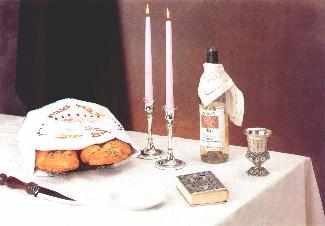 Sabbat
3.	De Heere Jezus en de Sabbat
Mattheüs 12:1 - 8Markus 2:23-28Lukas 6:1-5
Aren plukken en eten van het gezaaide op de sabbatdag.
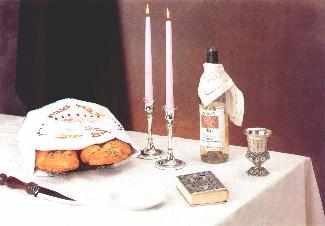 Sabbat
3.	De Heere Jezus en de Sabbat
“Want de Zoon des Mensen is een Heere ook van de sabbat.” (Mat. 12:8)
Vergelijk Leviticus 23:3
	“des HEEREN sabbat”
Expliciet stelt de Heere Jezus zich gelijk aan JHWH
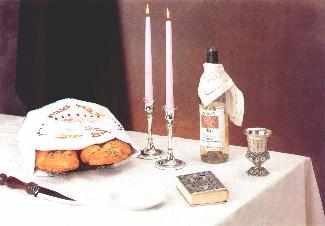 Sabbat
3.	De Heere Jezus en de Sabbat
Er staan zeven wonderen beschreven van de Heere op de sabbat.
1.  De bezetene, de man met de onreine geest	Markus 1:21-28	Lukas 4:33-37
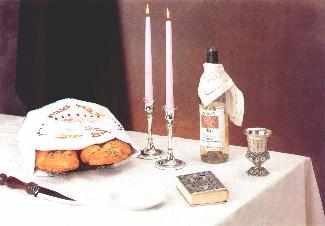 Sabbat
3.	De Heere Jezus en de Sabbat
Er staan zeven wonderen beschreven van de Heere op de sabbat.
2.  De schoonmoeder van Petrus	Mattheüs 8:14, 15	Markus 1:29-31	Lukas 4:38,39
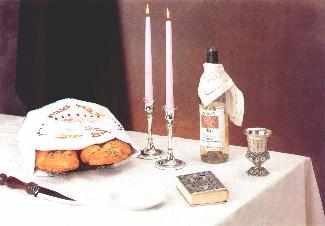 Sabbat
3.	De Heere Jezus en de Sabbat
Er staan zeven wonderen beschreven van de Heere op de sabbat.
3.  De man met de dorre (verschrompelde) hand
	Mattheüs 12:9-14	Markus 3:1-6	Lukas 6:6-11
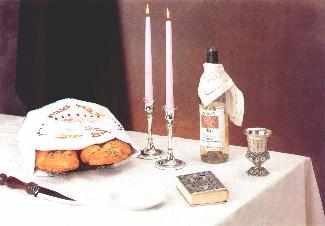 Sabbat
3.	De Heere Jezus en de Sabbat
Er staan zeven wonderen beschreven van de Heere op de sabbat.
4. De vrouw die achttien jaren ziek was geweest
	Lukas 13:10-17
5. De waterzuchtige man
	Lukas 14:1-6
6. De verlamde man te Bethesda	Johannes 5:1-14
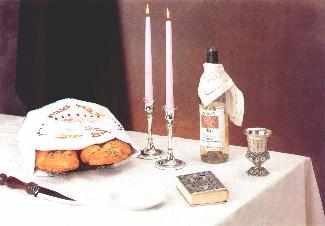 Sabbat
3.	De Heere Jezus en de Sabbat
Er staan zeven wonderen beschreven van de Heere op de sabbat.
7. De blindgeborene	Johannes 9:1-41
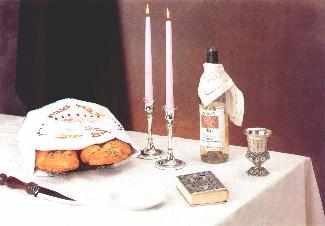 Sabbat
3.	De Heere Jezus en de Sabbat
De reacties op de genezingen op de sabbat:
De farizeeën.
- Mattheüs 12:14
  “Zij hielden tezamen raad hoe zij Hem doden mochten.”
- Markus 3:6   “En de Farizeen, uitgegaan zijnde, hebben terstond met    de Herodeanen te zamen raad gehouden tegen Hem,   hoe zij Hem doden zouden.”
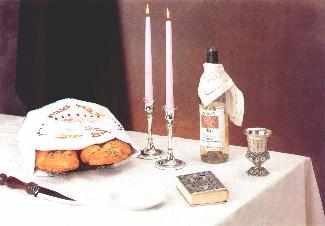 Sabbat
3.	De Heere Jezus en de Sabbat
De reacties op de genezingen op de sabbat:
De farizeeën.
- Lukas 6:7 “En de Schriftgeleerden en de Farizeeën namen Hem  waar, of Hij op den sabbat genezen zou; opdat zij   enige beschuldiging tegen Hem mochten vinden.”
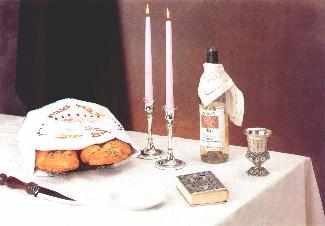 Sabbat
3.	De Heere Jezus en de Sabbat
De reacties op de genezingen op de sabbat:
De farizeeën.
- Lukas 6:11 “En zij werden vervuld met uitzinnigheid, en spraken   samen met elkander, wat zij Jezus doen zouden.”
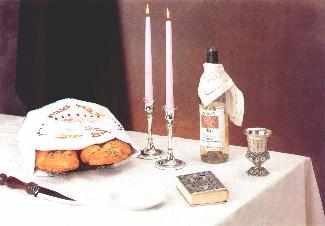 Sabbat
3.	De Heere Jezus en de Sabbat
De reacties op de genezingen op de sabbat:
De farizeeën.
- Lukas 13:17 “En als Hij dit zeide, werden zij allen beschaamd, die  zich tegen Hem stelden;”
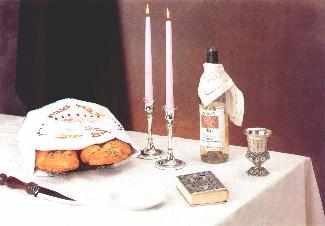 Sabbat
3.	De Heere Jezus en de Sabbat
De reacties op de genezingen op de sabbat:
De farizeeën.
- Lukas 14:3, 4 “En Jezus, antwoordende, zeide tot de wetgeleerden en   Farizeen, en sprak: Is het ook geoorloofd op den sabbat   gezond te maken ? Maar zij zwegen stil. En Hij nam   hem, en genas hem, en liet hem gaan.”
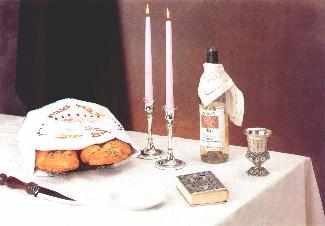 Sabbat
3.	De Heere Jezus en de Sabbat
De reacties op de genezingen op de sabbat:
De farizeeën.
- Lukas 14:5, 6 “En Hij, hun antwoordende, zeide: Wiens ezel of os van    ulieden zal in een put vallen, en die hem niet terstond   zal uittrekken op den dag des sabbats? En zij   konden Hem daarop niet weder antwoorden.”
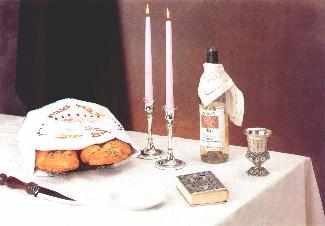 Sabbat
3.	De Heere Jezus en de Sabbat
De reacties op de genezingen op de sabbat:
De farizeeën.
- Johannes 5:10 “De Joden zeiden dan tot dengene, die genezen was:    Het is sabbat; het is u niet geoorloofd het beddeken te   dragen.”
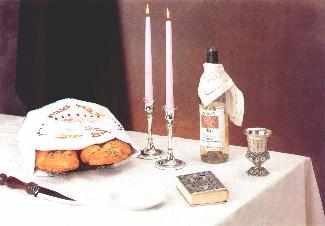 Sabbat
3.	De Heere Jezus en de Sabbat
De reacties op de genezingen op de sabbat:
De farizeeën.
- Johannes 5:16 “En daarom vervolgden de Joden Jezus, en zochten   Hem te doden, omdat Hij deze dingen op den sabbat    deed.”
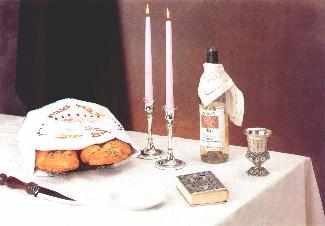 Sabbat
3.	De Heere Jezus en de Sabbat
De reacties op de genezingen op de sabbat:
De farizeeën.
- Johannes 5:17, 18 “En Jezus antwoordde hun: Mijn Vader werkt tot nu toe,   en Ik werk ook. Daarom zochten dan de Joden te   meer Hem te doden, omdat Hij niet alleen den sabbat   brak, maar ook zeide, dat God Zijn eigen Vader was,   Zichzelven Gode evengelijk makende.”
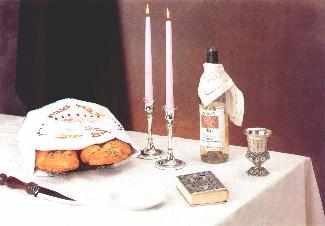 Sabbat
3.	De Heere Jezus en de Sabbat
De reacties op de genezingen op de sabbat:
De farizeeën.
- Johannes 9:16 “Sommigen dan uit de Farizeen zeiden: Deze Mens is   van God niet, want Hij houdt den sabbat niet. Anderen   zeiden: Hoe kan een mens, die een zondaar is, zulke   tekenen doen ? En er was tweedracht onder hen.”
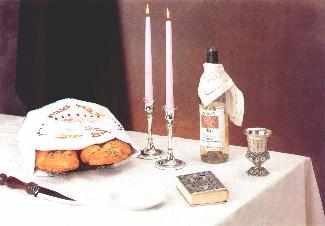 Sabbat
3.	De Heere Jezus en de Sabbat
De reacties op de genezingen op de sabbat:
De schare
- Lukas 13:17 “en al de schare verblijdde zich over al de heerlijke   dingen, die van Hem geschiedden.”
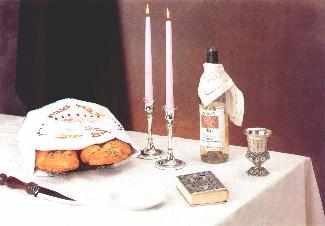 Sabbat
4.	De eerste verwijzing naar de sabbat
Genesis 2:2, 3“Als nu God op den zevenden dag volbracht had Zijn werk, dat Hij gemaakt had, heeft Hij gerust op den zevenden dag van al Zijn werk, dat Hij gemaakt had. En God heeft den zevenden dag gezegend, en dien geheiligd; omdat Hij op denzelven gerust heeft van al Zijn werk, hetwelk God geschapen had, om te volmaken.”
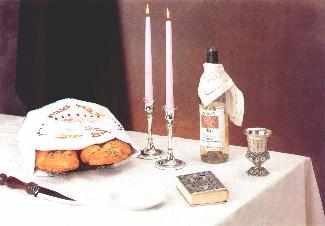 Sabbat
4.	De eerste verwijzing naar de sabbat
Maar de mens heeft God als het ware weer aan het werk gezet.Genesis 3; de zondeval
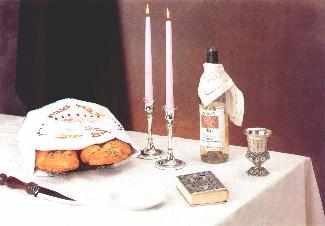 Sabbat
4.	De eerste verwijzing naar de sabbat
Johannes 5:17“Mijn Vader werkt tot nu toe, en Ik werk ook.”
Jesaja 43:24“Mij hebt gij geen kalmus voor geld gekocht, en met het vette uwer slachtoffers hebt gij Mij niet gedrenkt; maar gij hebt Mij arbeid gemaakt, met uw zonden, gij hebt Mij vermoeid met uw ongerechtigheden.”
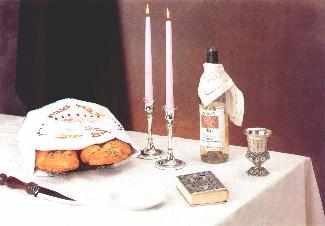 Sabbat
5.	Voor de eerste keer het sabbatsgebod in de 	Bijbel
Exodus 1623-30De sabbat en het manna.
Opmerkelijk:Dit is vóór Exodus 20.Dus nog voor de wetgeving.
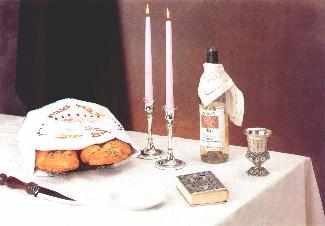 Sabbat
5.	Voor de eerste keer het sabbatsgebod in de 	Bijbel
In de Joodse sabbatsviering vinden we dit verband tussen manna en sabbat nog terug in de twee speciale broden.Gallah, meervoud galloot.
Deze worden op vrijdag gebakken.
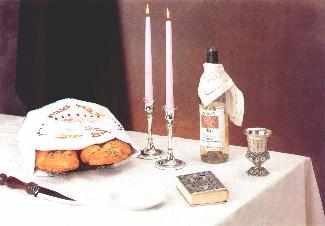 Sabbat
6.	De Joodse sabbatsviering
- 	Op vrijdagavond wordt de sabbat als het 	ware als een koningin binnengehaald.
- 	De Psalmen 92 en 93 worden voorgelezen.
- 	De sabbat wordt ingewijd met een wijnbokaal 	in de hand van de voorganger die het 	kiddoesj zingt.
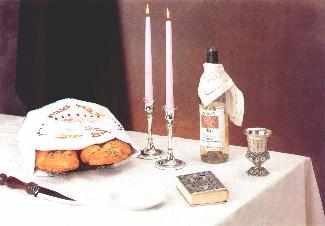 Sabbat
6.	De Joodse sabbatsviering
- 	Thuis wordt het speciale sabbatslicht 	ontstoken.
- 	Moeder spreekt hier de wijdingsspreuk over 	uit.
- 	Begroetingen met ‘gut sjabbos’
- 	De kinderen worden gezegend.	Genesis 48:20
Sabbat
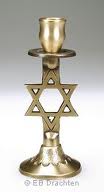 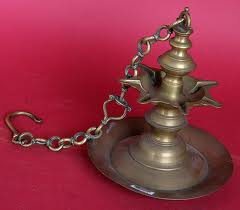 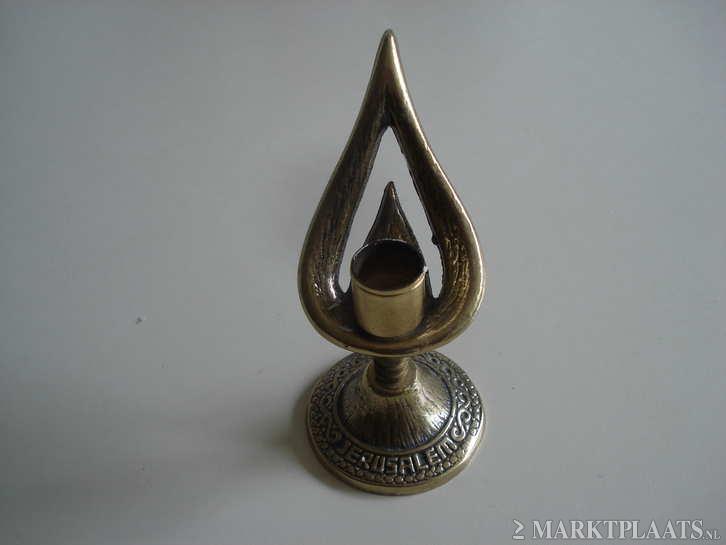 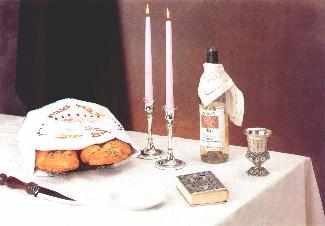 Sabbat
6.	De Joodse sabbatsviering
- 	De sabbatsmaaltijd met wijn en brood.
- 	Met de bokaal in de hand zingt de vader 	Genesis 2:1-3.
- 	De beker gaat rond.
- 	Het brood wordt gezegend en gebroken.	Het wordt gebroken, in stukken gedeeld, in 	zout gedoopt, en rondgedeeld.
- 	Dan begint de eigenlijke maaltijd, die 	besloten wordt met het zingen van Psalm 	126.
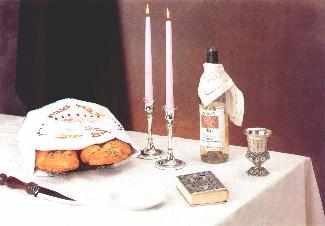 Sabbat
6.	De Joodse sabbatsviering
De Joodse gedachte bij sabbat:
Niet alleen rusten, ophouden met werken.
Maar besef dat je geen schepper bent.
Onttrek je lichaam en geest gedurende die dag aan de schepping, en leg die gedurende die ene dag aan de voeten van de Schepper.
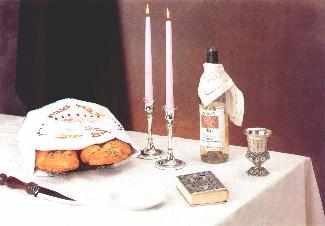 Sabbat
7.	Hebreeën 3 en 4
Na het gewone vrijdagmiddaggebed worden er zes Psalmen gereciteerd:	Psalm 95 – 99 en 29.
Psalm 95 vormt de basis voor het onderwijs in Hebreeën 3 en 4.
“Zo heb Ik dan gezworen in Mijn toorn; Indien zij in Mijn rust zullen ingaan!”
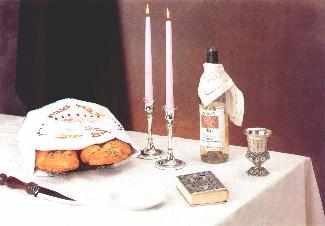 Sabbat
7.	Hebreeën 3 en 4
Zeven maal gebruikt Paulus hier het Griekse woord katapausis, rust:	3:11, 18	4:1, 3, 5, 10, 11
Hebreeën 4:9
“Er blijft dan een rust over voor het volk Gods.”
Hier is het woord voor rust: sabbatismos. Een sabbatsrust.
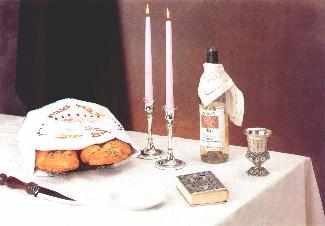 Sabbat
7.	Hebreeën 3 en 4
De sabbatsrust van Israël wordt hier gekoppeld aan de ingang in het land.
Rust voor Israël betekent dan ook rust in het land en rust van de vijanden rondom.
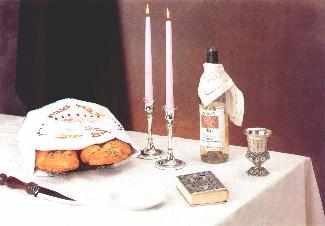 Sabbat
7.	Hebreeën 3 en 4
Rust van de vijanden rondom. Jozua.
Jozua 23:1“En het geschiedde na vele dagen, nadat de HEERE Israel rust gegeven had van al zijn vijanden rondom heen, en Jozua oud geworden en wel bedaagd was;”
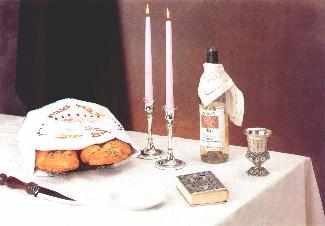 Sabbat
7.	Hebreeën 3 en 4
Rust van de vijanden rondom. David
2 Samuël 7:9-11“En Ik ben met u geweest, overal, waar gij gegaan zijt, en heb al uw vijanden voor uw aangezicht uitgeroeid; en Ik heb u een groten naam gemaakt, als den naam der groten, die op de aarde zijn.  En Ik heb voor Mijn volk, voor Israel, een plaats besteld, en hem geplant, dat hij aan zijn plaats wone, en niet meer heen en weder gedreven worde;”
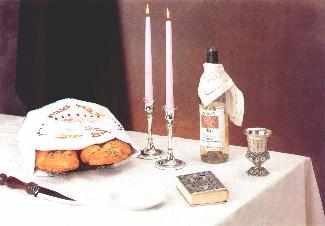 Sabbat
7.	Hebreeën 3 en 4
Rust van de vijanden rondom. David.
2 Samuël 7:9-11“en de kinderen der verkeerdheid zullen hem niet meer verdrukken, gelijk als in het eerst. En van dien dag af, dat Ik geboden heb richters te wezen over Mijn volk Israel. Doch u heb Ik rust gegeven van al uw vijanden. Ook geeft u de HEERE te kennen, dat de HEERE u een huis maken zal.”
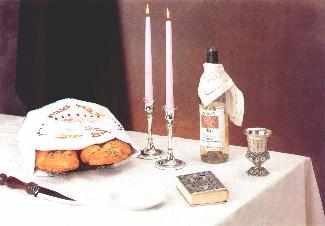 Sabbat
7.	Hebreeën 3 en 4
Rust van de vijanden rondom. Salomo.
1 Koningen 8:56 “Geloofd zij de HEERE, Die aan Zijn volk Israel rust gegeven heeft, naar alles, wat Hij gesproken heeft ! Niet een enig woord is er gevallen van al Zijn goede woorden, die Hij gesproken heeft door den dienst van Mozes, Zijn knecht.”
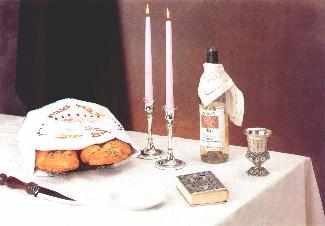 Sabbat
7.	Hebreeën 3 en 4
Rust van de vijanden rondom.
Jozua – de HEERE is Heil, Verlossing. Jezus
David – Geliefde.
Salomo – Vrede
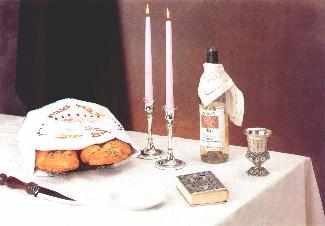 Sabbat
7.	Hebreeën 3 en 4
Rust van de vijanden rondom.
Dit zijn schaduwvervullingen.
De ware rust voor Israël in de Heere Jezus, de Geliefde, de Vredevorst, moet nog komen.
Wanneer?
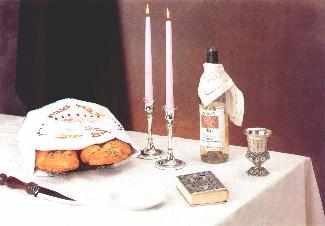 Sabbat
7.	Hebreeën 3 en 4
Rust van de vijanden rondom.
Wanneer?
Jesaja 14:1 – 23; de nederwerping van satan; rust voor Israël.
Openbaring 20:1 – 3; de duizendjarige sabbat.	Psalm 90:4	2 Petrus 3:8 – 18
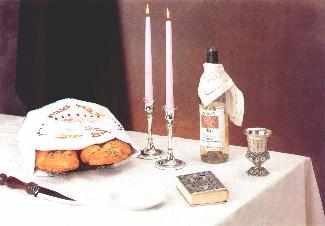 Sabbat
8.	De uitdrukking ‘sabbat sabbatoon’
Exodus 31:15, de wekelijkse rustdag
Exodus 35:2, de wekelijkse rustdag
Leviticus 16:31, de grote verzoendag
Leviticus 23:3, de wekelijkse rustdag
Leviticus 23:32, de grote verzoendag
Leviticus 25:4, het sabbatsjaar
sabatoon ook in Exodus 16:23, Leviticus 23:24, 39; 25:5
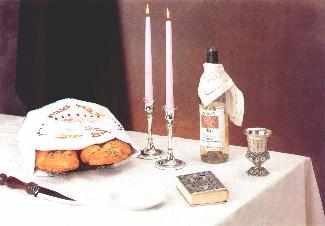 Sabbat
9.	Het sabbatsjaar en het jubeljaar
Leviticus 25:2 – 6 Spreek tot de kinderen Israels, en zeg tot hen: Wanneer gij zult gekomen zijn in dat land, dat Ik u geve, dan zal dat land rusten, een sabbat den HEERE. Zes jaren zult gij uw akker bezaaien, en zes jaren uw wijngaard besnijden, en de inkomst daarvan inzamelen. Doch in het zevende jaar zal voor het land een sabbat der rust zijn, een sabbat den HEERE; uw akker zult gij niet bezaaien en uw wijngaard niet besnijden. Wat van zelf van uw oogst zal gewassen zijn, zult gij niet inoogsten, en de druiven uwer afzondering zult gij niet afsnijden;
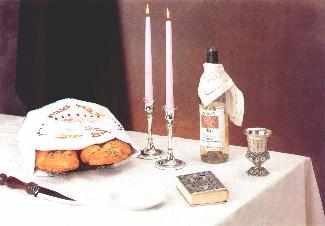 Sabbat
9.	Het sabbatsjaar en het jubeljaar
Leviticus 25:2 – 6 het zal een jaar der ruste voor het land zijn. En de inkomst van den sabbat des lands zal voor u tot spijze zijn, voor u, en voor uw knecht, en voor uw dienstmaagd, en voor uw dagloner, en voor uw bijwoner, die bij u als vreemdelingen verkeren;  7 Mitsgaders voor het vee, en voor het gedierte, dat in uw land is, zal al de inkomst daarvan tot spijze zijn.
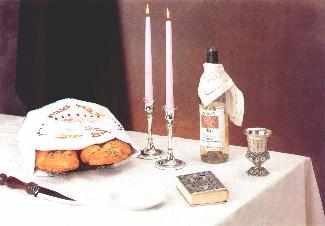 Sabbat
9.	Het sabbatsjaar en het jubeljaar
Leviticus 26:23-35Indien gij nog door deze dingen Mij niet getuchtigd zult zijn, maar met Mij in tegenheid wandelen; Zo zal Ik ook met u in tegenheid wandelen, en Ik zal u ook zevenvoudig over uw zonden slaan. Want Ik zal een zwaard over u brengen, dat de wraak des verbonds wreken zal, zodat gij in uw steden vergaderd zult worden; dan zal Ik de pest in het midden van u zenden, en gij zult in de hand des vijands overgegeven worden.
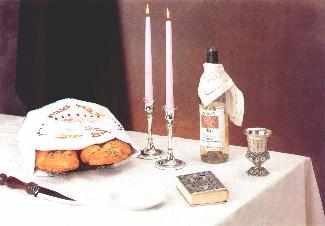 Sabbat
9.	Het sabbatsjaar en het jubeljaar
Leviticus 26:23-35Als Ik u den staf des broods zal gebroken hebben, dan zullen tien vrouwen uw brood in een oven bakken, en zullen uw brood bij het gewicht wedergeven; en gij zult eten, maar niet verzadigd worden. Als gij ook hierom Mij niet horen zult, maar met Mij wandelen zult in tegenheid;  Zo zal Ik ook met u in heetgrimmige tegenheid wandelen, en Ik zal u ook zevenvoudig over uw zonden tuchtigen. Want gij zult het vlees uwer zonen eten, en het vlees uwer dochteren zult gij eten.
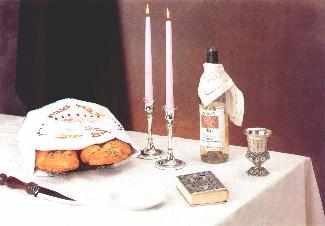 Sabbat
9.	Het sabbatsjaar en het jubeljaar
Leviticus 26:23-35En Ik zal uw hoogten verderven, en uw zonnebeelden uitroeien, en zal uw dode lichamen op de dode lichamen uwer drekgoden werpen; en Mijn ziel zal aan u walgen.  En Ik zal uw steden een woestijn maken, en uw heiligdommen verwoesten; en Ik zal uw liefelijken reuk niet rieken. Ja, Ik zal dat land verwoesten; dat uw vijanden, die daarin zullen wonen, zich daarover ontzetten zullen. Daartoe zal Ik u onder de heidenen verstrooien; en een zwaard achter u uittrekken; en uw land zal woest, en uw steden zullen een woestijn zijn.
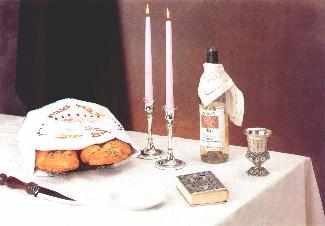 Sabbat
9.	Het sabbatsjaar en het jubeljaar
Leviticus 26:23-35Dan zal het land aan zijn sabbatten een welgevallen hebben, al de dagen der verwoesting, en gij zult in het land uwer vijanden zijn; dan zal het land rusten, en aan zijn sabbatten een welgevallen hebben.  Al de dagen der verwoesting zal het rusten, overmits het niet rustte in uw sabbatten, als gij daarin woondet.
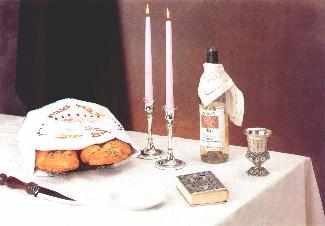 Sabbat
9.	Het sabbatsjaar en het jubeljaar
De Babylonische ballingschap
2 Kronieken 36:21
Jeremia 25:12
Jeremia 29:10
Dit is het wat Daniël las. (Daniël 9:2).
Zijn indrukwekkende gebed wordt beantwoord met de profetie van de zeventig jaarweken. (Daniël 9:24 – 27).
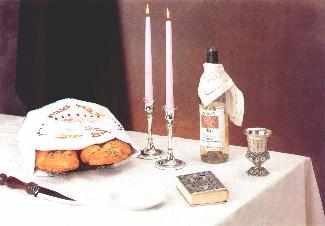 Sabbat
9.	Het sabbatsjaar en het jubeljaar
Na zeven sabbatsjaren, een jubel jaar.(Leviticus 25:10 – 55)
Dat jubeljaar begon op de grote verzoendag.(Leviticus 25:9)
Typologische vervulling:Het jaar van het welbehagen des HEEREN.Het aangename jaar des HEEREN.Jesaja 61:1,2Lukas 4:17 – 20
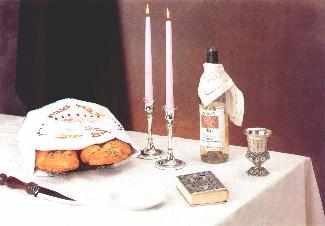 Sabbat
10.	Schepping, verlossing en voleinding
ScheppingExodus 20:8 – 11
VerlossingDeuteronomium 5:14, 15
Deze komen samen in Exodus 31:12 – 17De sabbat een teken tussen God en Israël.
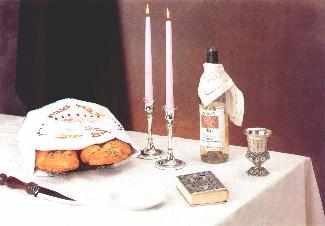 Sabbat
10.	Schepping, verlossing en voleinding
De nieuwe schepping hangt ook samen met de verlossing van Israël in de voleinding.
Openbaring
Romeinen 8:18 – 22
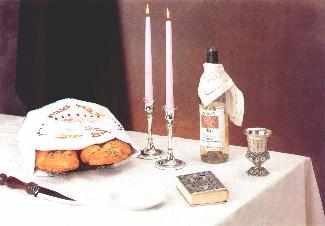 Sabbat
11.	De sabbat in het vrederijk.
Jesaja 56:1 - 7.
Jesaja 66:23
Ezechiël 44:24; 45:17; 46:1, 3, 12
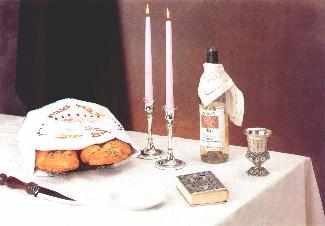 Sabbat
12.	Onze rust